Jardín de Niños Tomas Sánchez Hernández
Educadora: Elvia Gabriela Villegas Ávila
Practicante: Maria Jose Palacios López 
Grupo: 3°   Sección: “A”
Material 
Fecha: 22- 26 de Noviembre de 2021
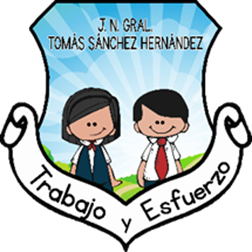 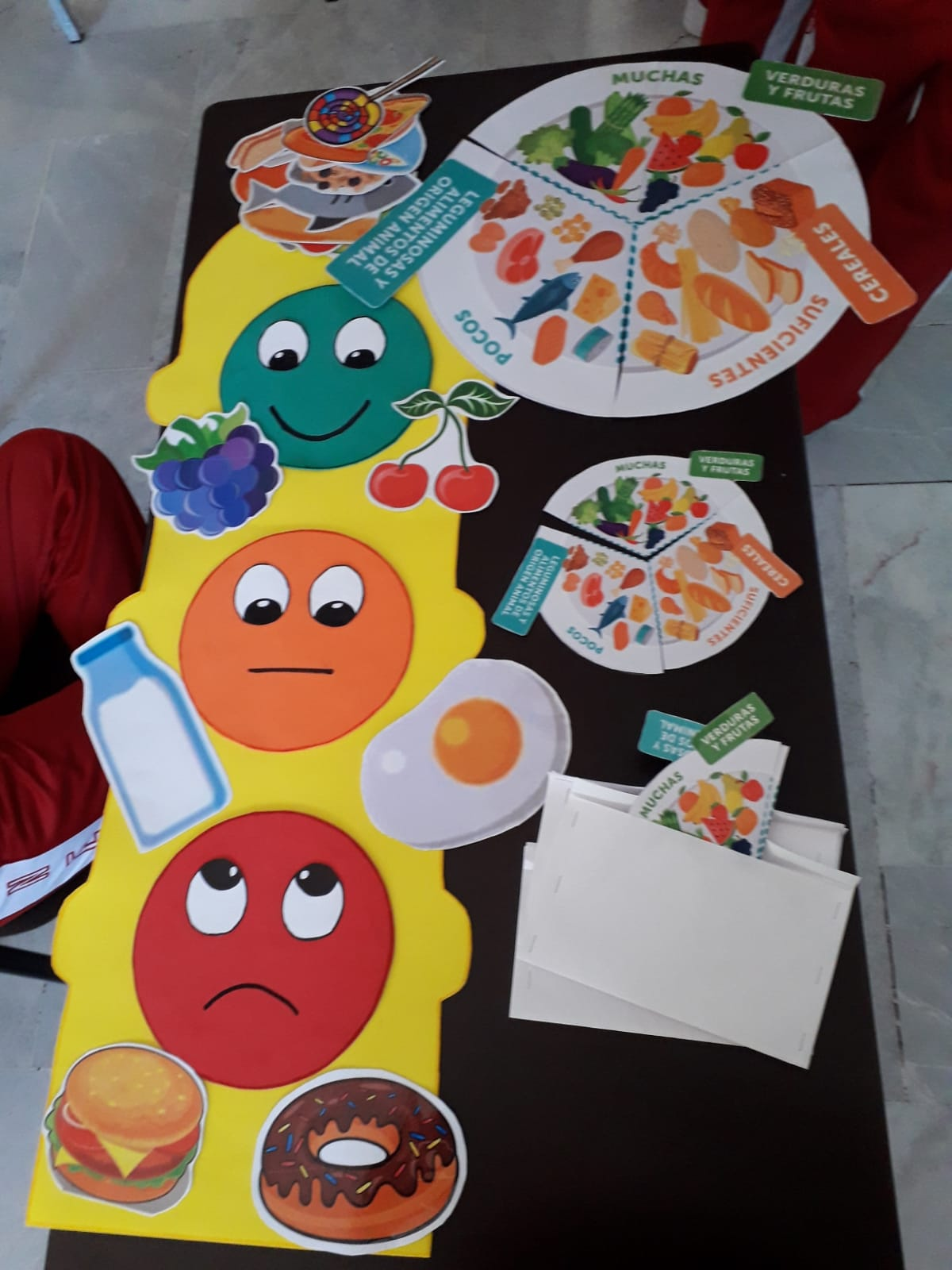